NETWORK PLANNING 2
BUDI SULISTYO
KERANGKA KERJA CPM & PERT
Menetapkan Proyek & Struktur Uraian Kerja
Membangun hubungan aktivitas
Menggambarkan jaringan yang antar aktivitas
Menetapkan perkiraan waktu & biaya setiap aktivitas
Menghitung jalur terpanjang disebut JALUR KRITIS
Menggunakan jaringan untuk perencanaan, jadwal dan pengendalian proyek
Diagram Jaringan
AON (Activity On Node)
Aktivitas pada TITIK
AOA (Activity On Arrow)
Aktivitas pada ARAH PANAH
PENGERTIAN
ES = Earliest Start = waktu paling awal aktivitas dimulai
EF = Earliest Finish = waktu paling awal aktivitas dapat selesai
LS = Latest Start = waktu terakhir aktivitas dimulai
LF = Latest Finish = waktu terakhir aktivitas dapat selesai
PENGERTIAN
ES = maximum  

EF = ES + waktu aktivitas

LS = LF  -  waktu aktivitas

Slack = LS - ES
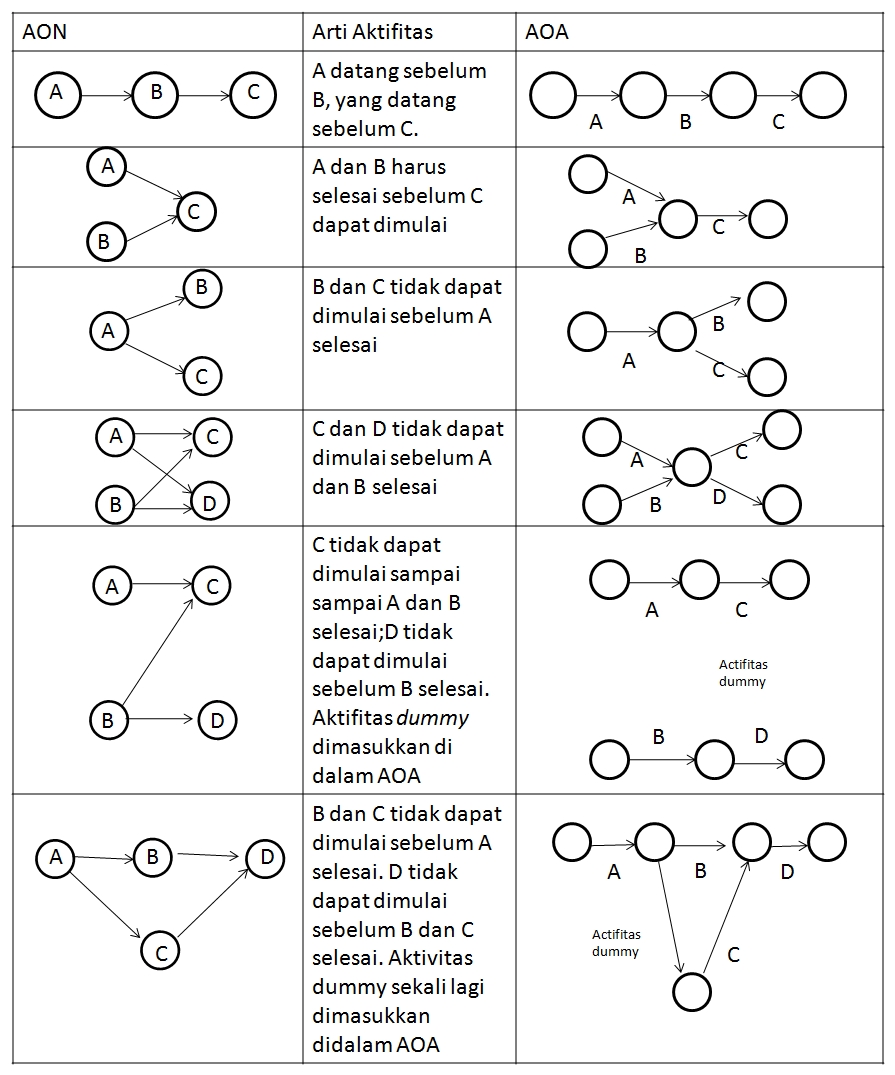 C
4
2
(Membangun mengumpul)
F
A
(membangun 
Komponen 
Internal)
(Memasang alat 
Kendali)
Aktivitas dummy
(membangun pembakaran)
H
1
E
6
7
(Pemeriksa/
pengujian)
B
G
(Memodifikasi Atap/Lantai)
(memecahkan Alat 
Pencegah Polusi
D
3
5
(Menuangkan Beton/memasang Rangka)
Jaringan AOA yang lengkap (dengan Aktivitas Dummy) untuk Milwaukee Paper
Nama atau Simbol Aktivitas
Mulai Paling
Awal
Selesai Paling
Awal
A
EF
ES
LS
LF
Selesai Paling
Lambat
Mulai Paling
Lambat
2
Durasi Aktivitas
Notasi yang Digunakan pada Titik untuk Forward dan Backward Pass
F
4
7
EF of A = 
ES of A + 2
ES of C = 
EF of A
3
Es of A
A
C
2
0
0
4
2
2
Start
0
0
Aktivitas Nama
0
ES
EF
= Max (2,3)
E
B
D
G
E
15
13
8
13
0
3
8
4
3
7
2
3
4
5
4
LS
LF
ES = Max (EF of D, EF of E
= Max (8,7) = 8
Aktivitas
Durasi
F
4
10
3
13
A
C
2
0
LF= Min (LS of E, LS of F
    = Min (4,10) = 4
2
4
LS
2
0
2
2
LF = Min (2,4)
     = 2
Start
4
0
13
0
0
0
H
B
D
G
E
LF = EF
Of Project
8
13
0
3
15
13
8
8
4
4
4
1
8
2
3
4
5
4
LS = LF - 4
Figur 3.11 Waktu Mulai Paling Awal dan Waktu Selesai Paling Awal untuk Milwaukee Paper
F
4
10
3
13
Slack = 0
A
C
Slack = 0
Slack = 6
2
0
Slack = 6
2
4
2
0
2
2
Slack = 0
Slack = 0
Slack = 0
Start
4
Slack = 0
0
13
0
0
0
Slack = 0
Slack = 0
Slack = 0
Slack = 0
H
B
D
G
E
8
13
0
3
15
13
8
8
4
4
4
1
8
2
3
4
5
4
Slack = 1
Slack = 1
Slack = 1
Slack = 1
Figur 3.11 Waktu Mulai Paling Awal dan Waktu Selesai Paling Awal untuk Milwaukee Paper
F
4
10
3
13
A
C
2
0
2
4
2
4
2
0
2
2
8
Start
4
15
0
13
0
0
0
H
B
D
G
E
8
13
0
3
4
8
15
13
13
8
8
4
4
4
1
8
2
3
4
5
4
Figur 3.11 Waktu Mulai Paling Awal dan Waktu Selesai Paling Awal untuk Milwaukee Paper
Terima Kasih